Лазірківська 
загальноосвітня школа І-ІІІ ступенів
імені В.О.Підпалого
Модель превентивної освіти у школі, дружній до дитини
Структурна модель 
системи превентивної освіти 
в Лазірківській ЗОШ І-ІІІ ст.
Консультації
Консультації
Обмін досвідом
Поділ досвідом
Батьківські збори
Превен тивне  виховання
Педагоги
Семінари
Батьки
Тренінги
Методичні новинки
Анкетування
школярів
Волонтерська  робота
Тренінги
Діти
Гурткова робота
Акції
Проектна робота
Програма 
“Здоровим бути модно”
Реалізація мети та завдань превентивного виховання у
 Лазірківській ЗОШ І-ІІІ ст. ім. В.О.Підпалого                     здійснюється за такими напрямками
Робота , спрямована на реалізацію мети та завдань
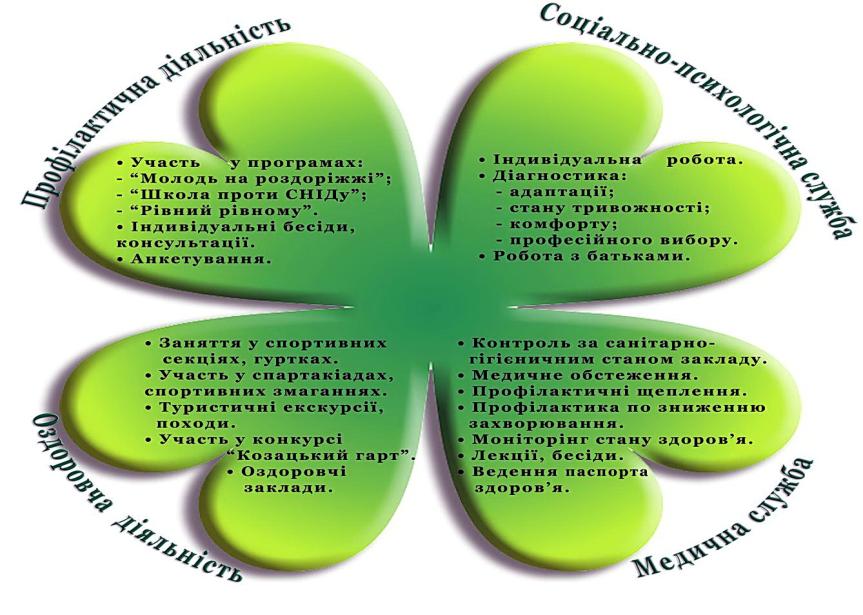 Очікувані результати
Шкідливим звичкам – НІ!
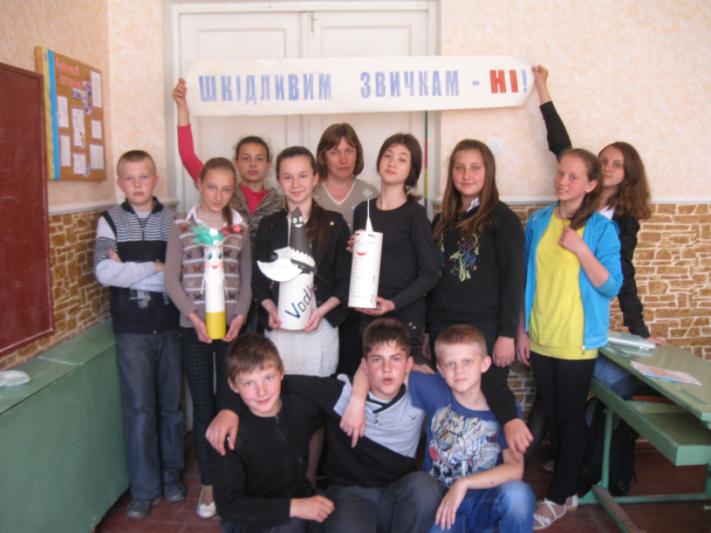 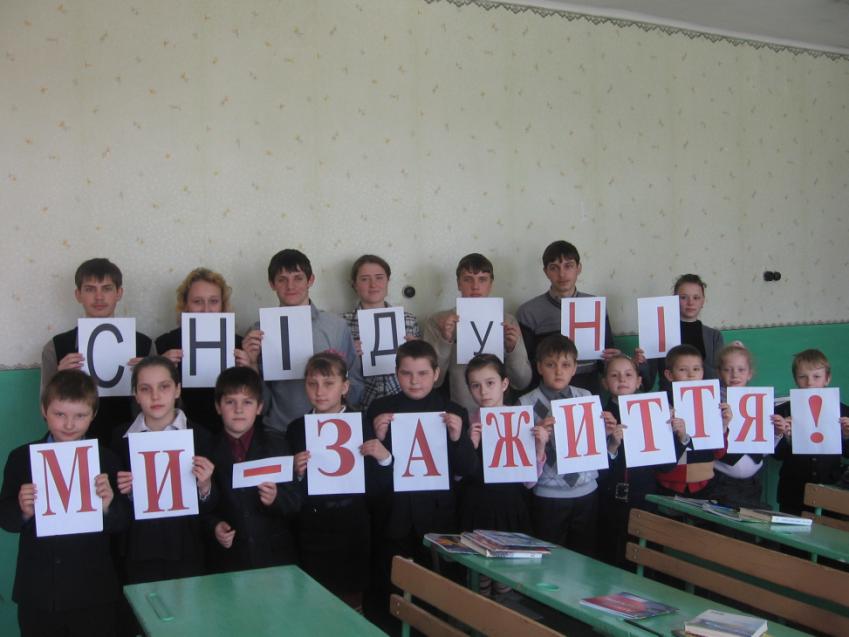 Факультативні заняття, індивідуальна робота,               участь в  акціях  «Захистимо своє здоров’я”,  «СНІДу –НІ!» , Флешмоб
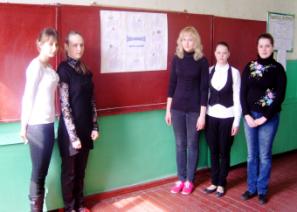 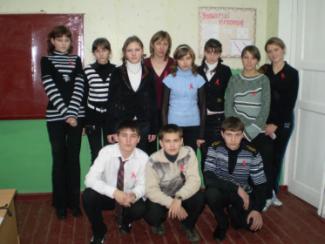 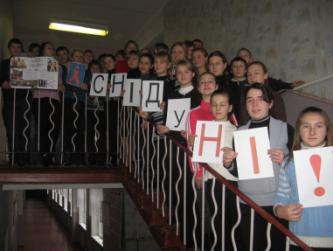 До 100-річчя з дня народження М.М.АмосоваУсний журнал “Три життя Миколи Амосова …”
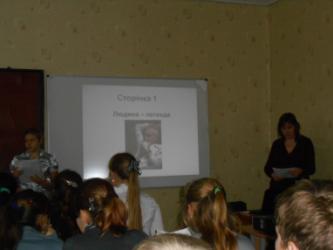 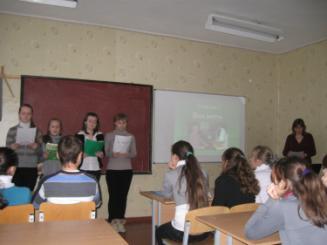 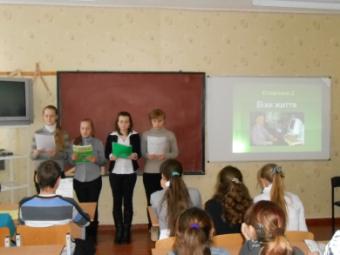 АНКЕТУВАННЯ
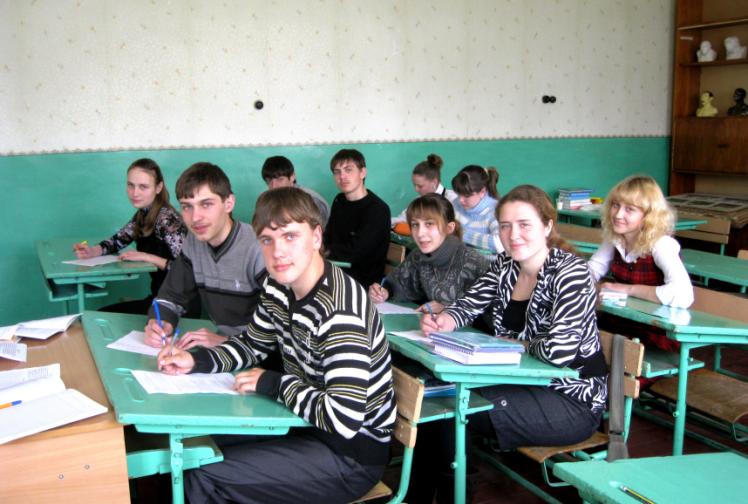 Геть пияцтво, наркоманію, куріння! Ми - здорове покоління!
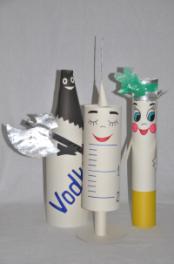 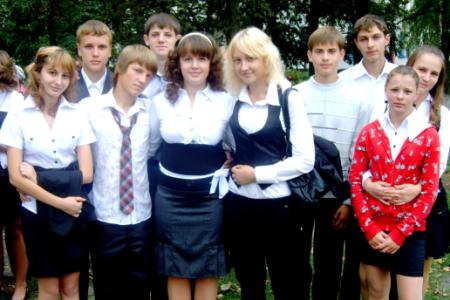 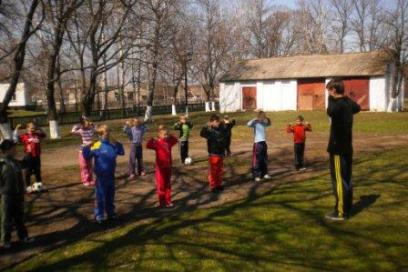 Виготовляємо листівки, плакати
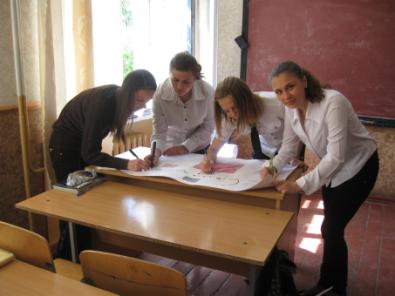 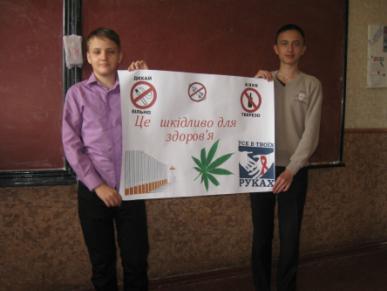 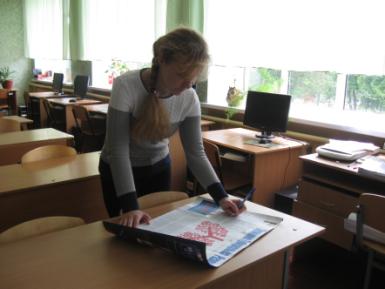 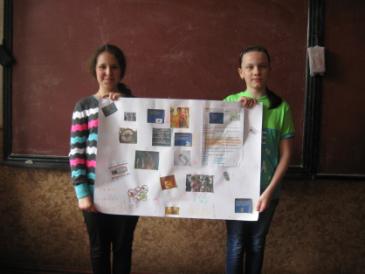 Акція « Чистий подих” Виготовлені листівки
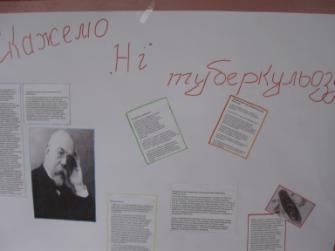 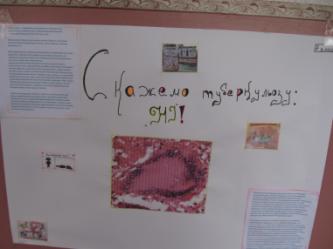 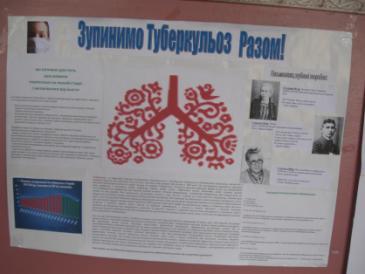 Година спілкування “Вибір на користь здоров’ю”
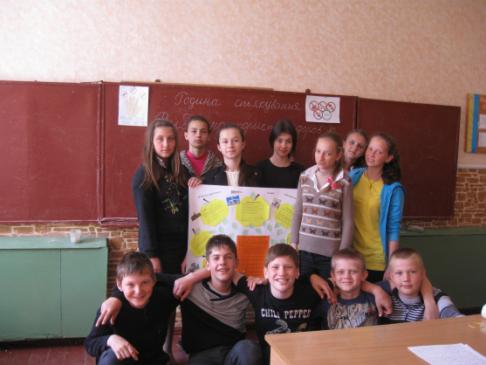 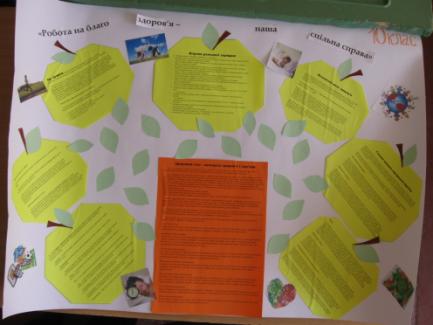 Класна година“Вороги здоров’я – нам не друзі!”
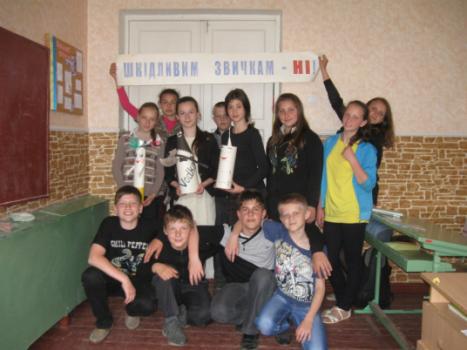 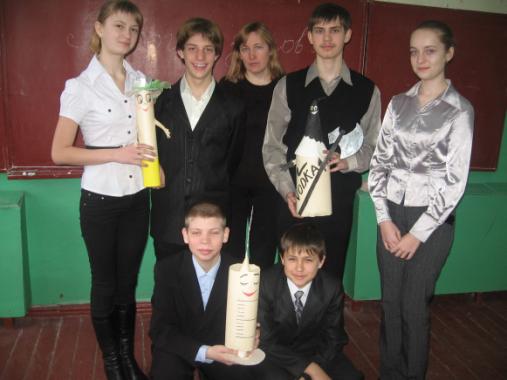 Вивчаємо факультативний курс “Захисти себе від ВІЛ”
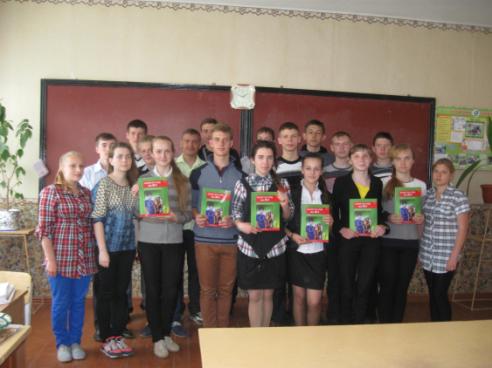 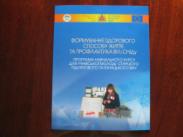 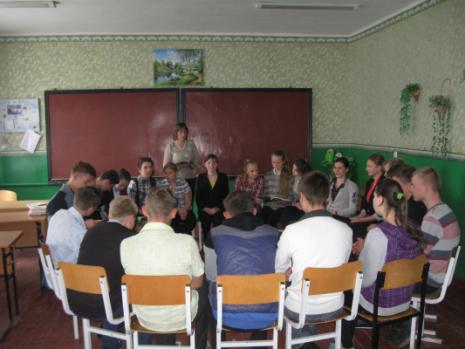 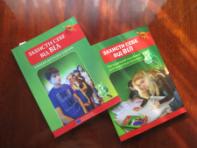 Методичні посібники завжди в нагоді …Мої перші помічники:
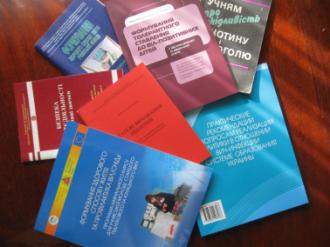 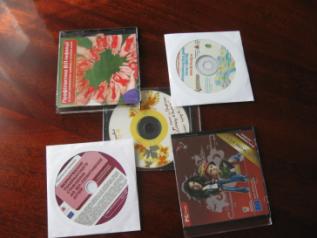 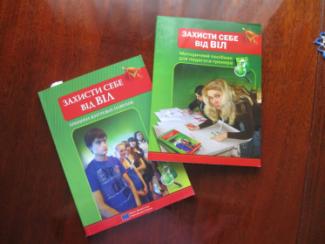 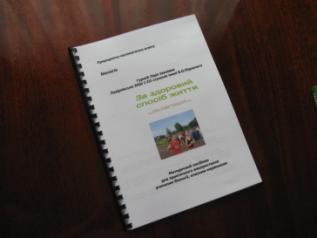